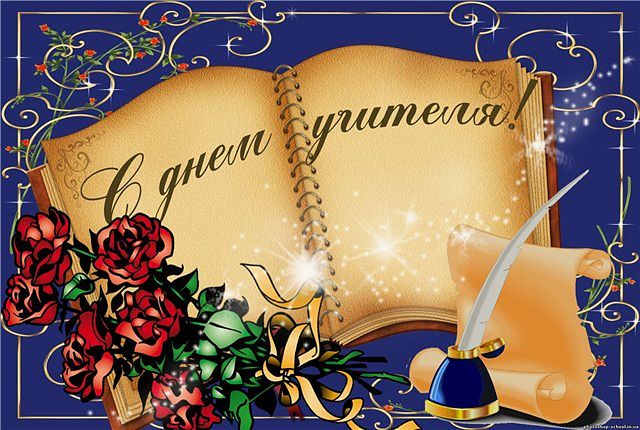 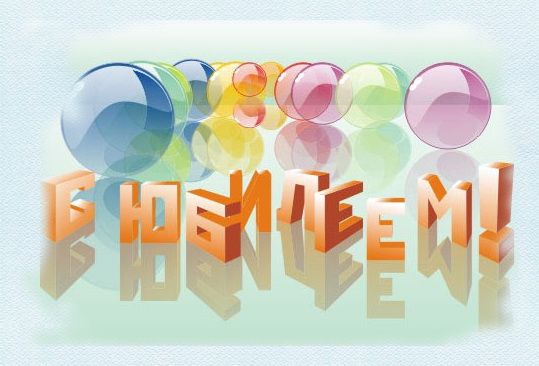 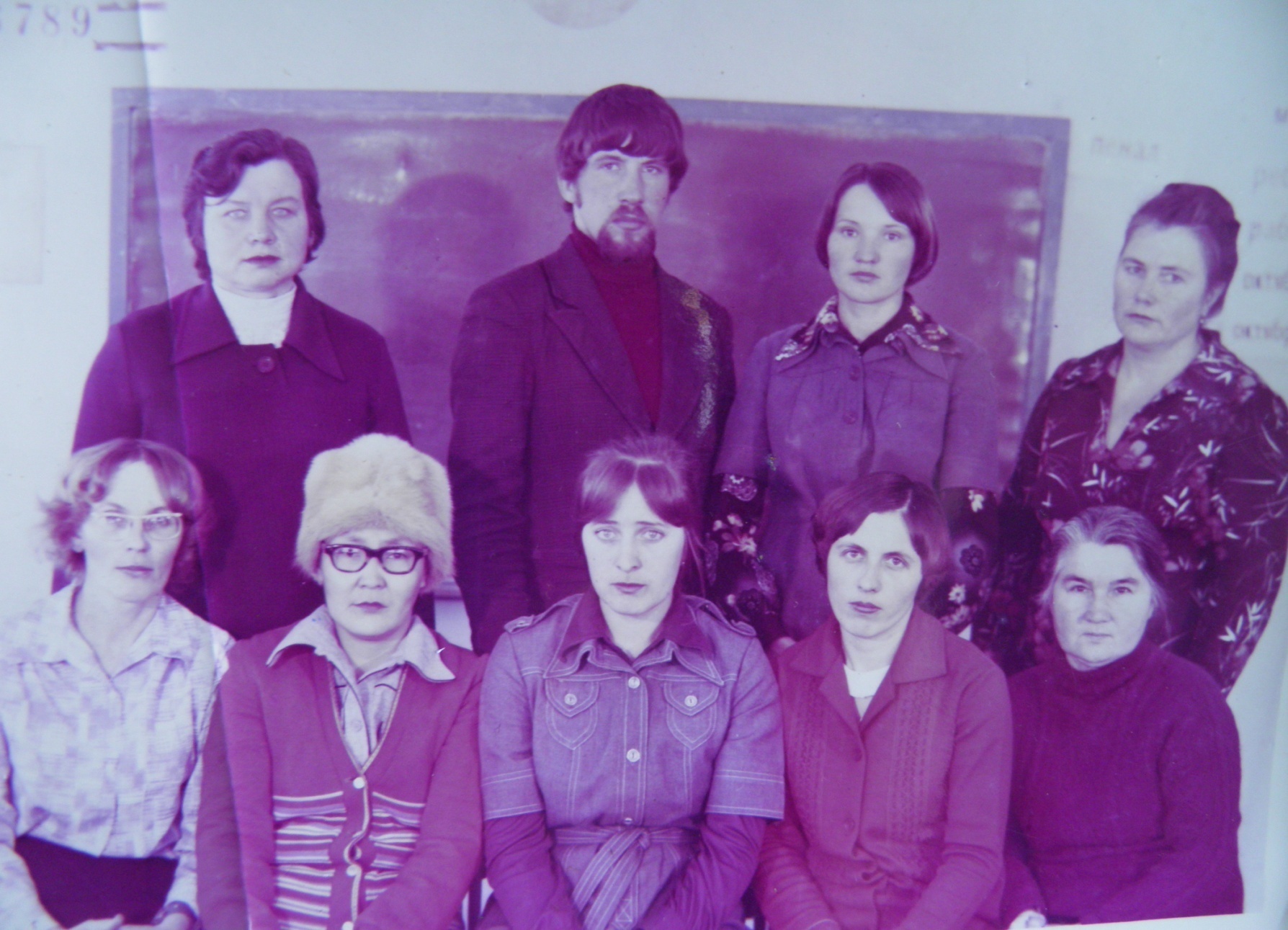 1 ряд слева направо: Байкова Нина Ефимовна, Бублик Александр …,Бублик…, Маклакова Галина Ивановна                                                         2 ряд слева направо: Луцук Светлана Дмитриевна, Аянка Нина Яковлевна, Байкова Ольга Павловна, Кишко Вера Васильевна, Абдурахманова Зинаида Михайловна.
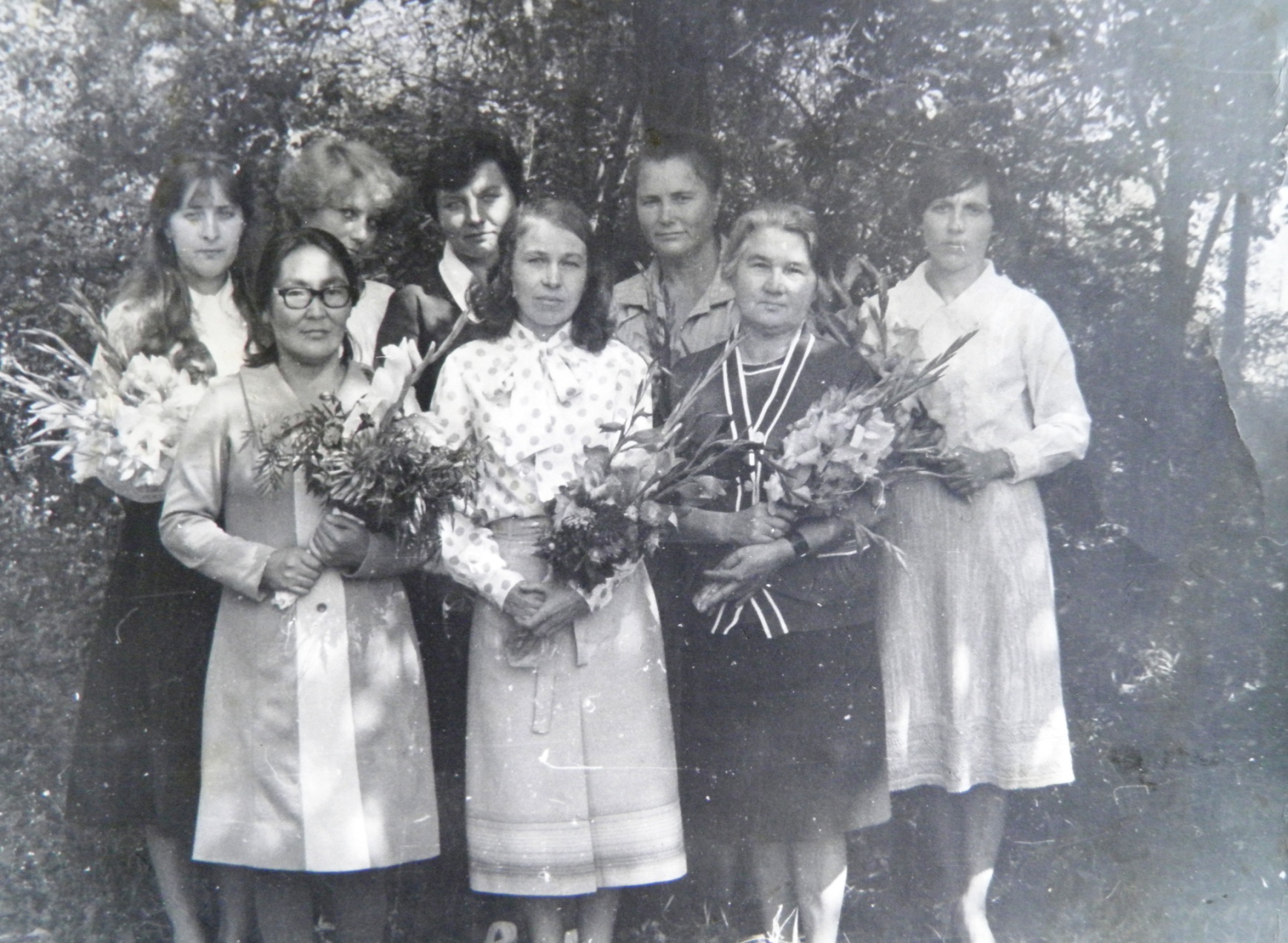 1 ряд слева направо: Байкова Ольга Павловна, Климова, Байкова Нина Ефимовна, Маклакова Галина Ивановна, Кишко вера Васильевна.                                                                                                     2 ряд слева направо Аянка Нина Яковлевна, Дегтярева Мария Петровна, Абдурахманова Зинаида Михайловна.
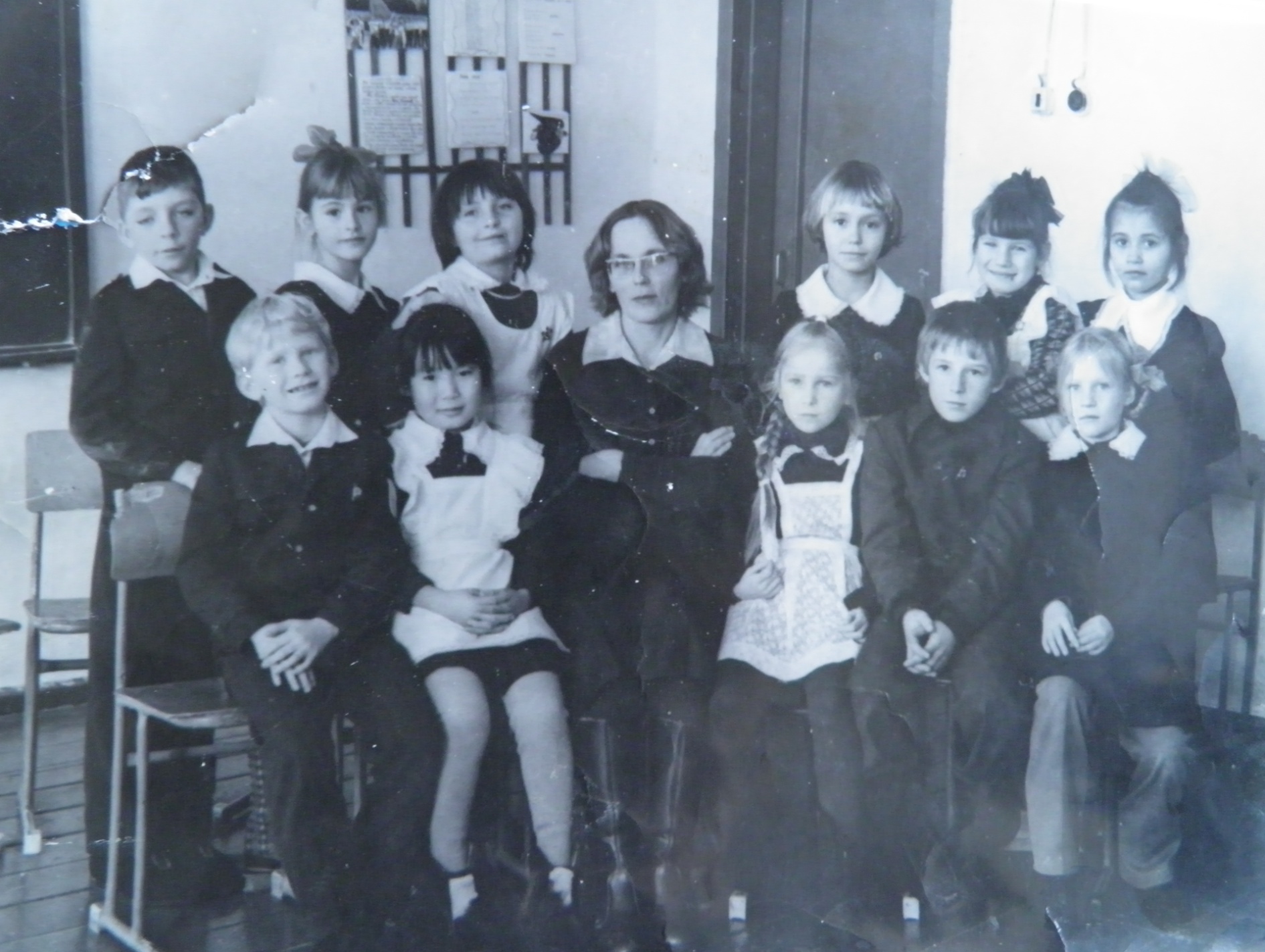 Луцук Светлана Дмитриевна с классом
Луцук Светлана Дмитриевна с классом
Кишко Вера Васильевна с классом
Кишко Вера Васильевна с классом
Байкова Ольга Павловна с классом
Байкова Ольга Павловна с классом
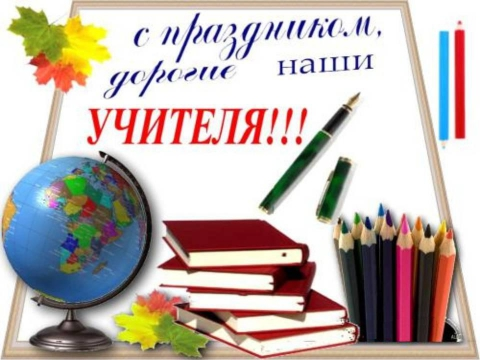 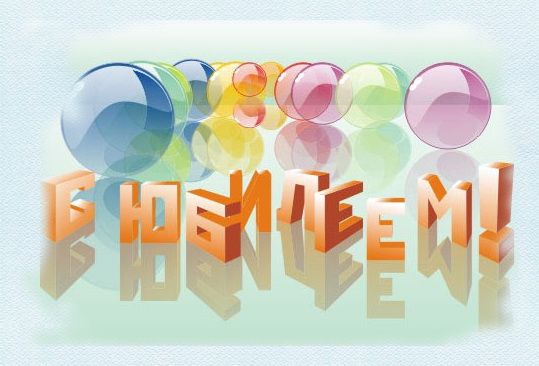 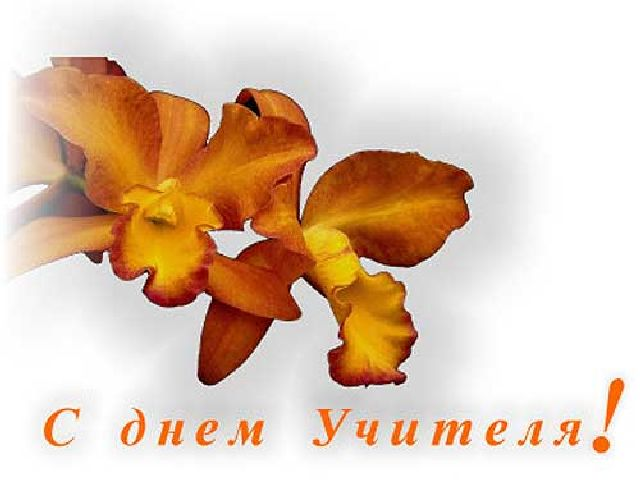 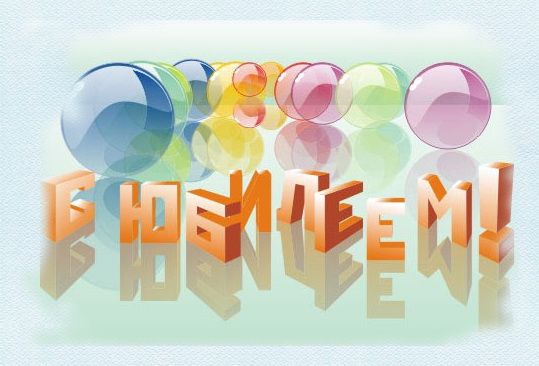